PROGRAMA OBRAS MENORES EJERCICIO 2019
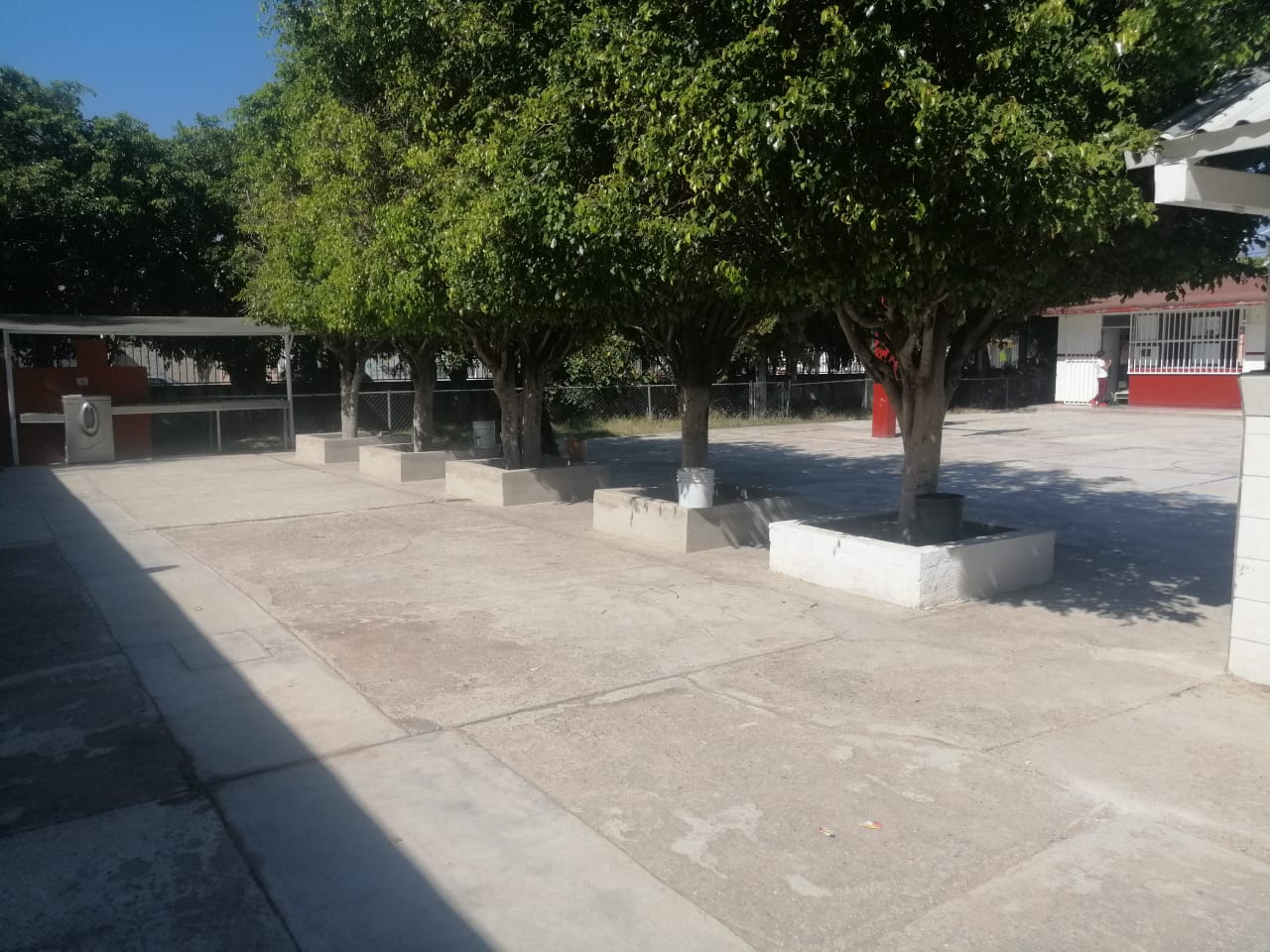 MATERIAL DE CONSTRUCCION DE JARDINERAS DE LA ESCUELA PRIMARIA "RAFAEL RAMIREZ"

SAN MIGUEL